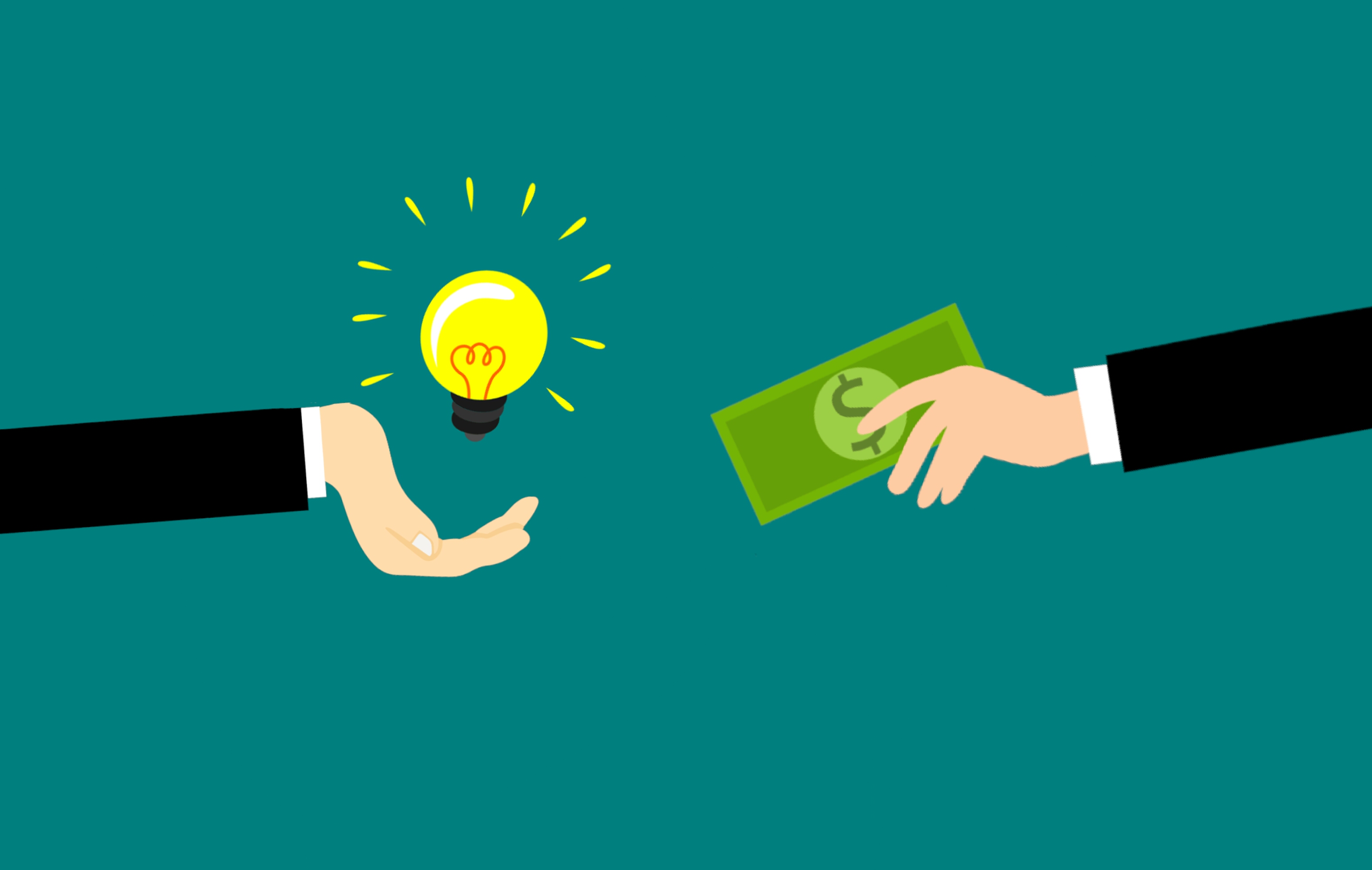 รายงานผลการตั้งเบิกงบประมาณปีงบประมาณ พ.ศ. 2567
กองนโยบายและแผน 
ณ วันที่ 31 มีนาคม 2567
ภาพรวมงบประมาณ พ.ศ. 2567
งบคงคลัง   
ตั้งบประมาณ ที่กองแผน จำนวนณ  1,760,852.00 และโอนไปยังหน่วยงานอื่น 902,665.07  บาท คงเหลือ  ปัจจุบัน  1,033,546.93 บาท  รายละเอียดดังนี้ 
1.โอนงบประมาณเงินคงคลังให้บัณฑิตมหาวิทยาลัย    จำนวน  136,466 บาท
2. โอนงบประมาณเงินคงคลังให้บัณฑิตมหาวิทยาลัย    จำนวน  182,900  บาท
3.โอนงบประมาณเงินคงคลังให้งานอาคารและสถานที่  จำนวน  84,637  บาท 
4.โอนงบประมาณเงินคงคลังให้งานนิติกรซื้อครุภัณฑ์    จำนวน  60,214 บาท
5.โอนไปกองกลางซื้อโทรศัพท์ 57,278.07  บาท 
6.โอนไปให้สระแก้วโครงการทหาร 175,360.00 บาท 
7.โอนงบไปยังงานอาคาร สำหรับจัดซื้ออุปกรณ์ บ้านพักรับรอง 5,810  บาท 
8.โอนงบประมาณไปยังโครงการจัดทำแผน 200,000 บาท
งบรายได้เหลือจ่าย โอนงบไปยังงานกองกลาง สำหรับจัดซื้อครุภัณฑ์รถตู้สำหรับ สระแก้ว 1,4500,000 บาท
ตั้งงบประมาณ กองแผน จำนวน 2,563,332.86  บาท
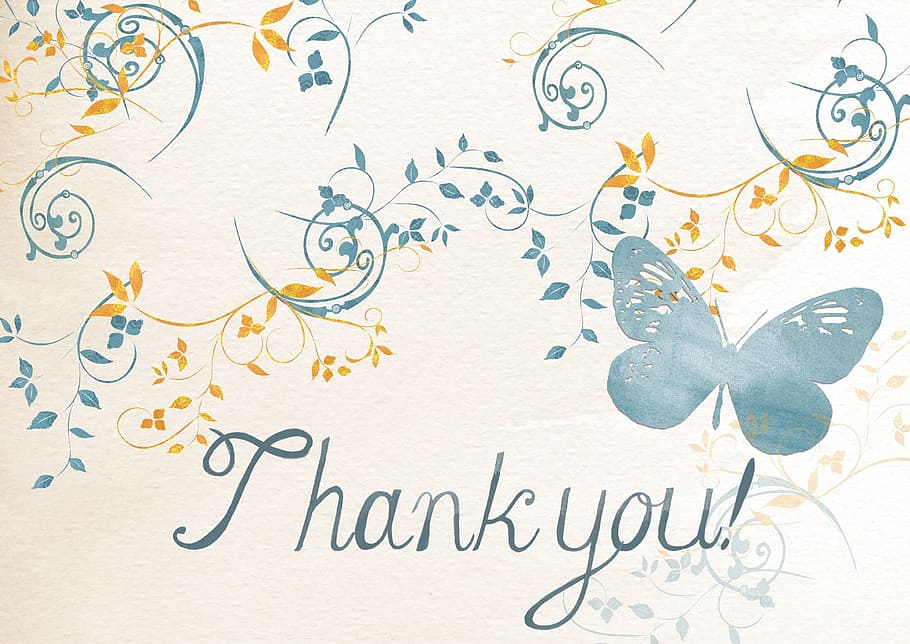